Les Classiques des sciences sociales fêtent leur 6000e texte en ligne
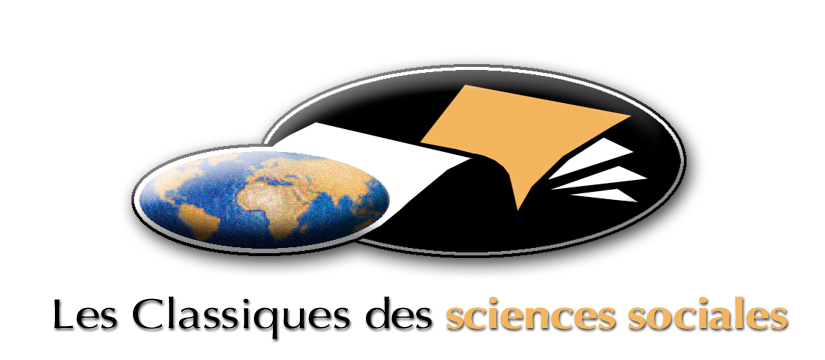 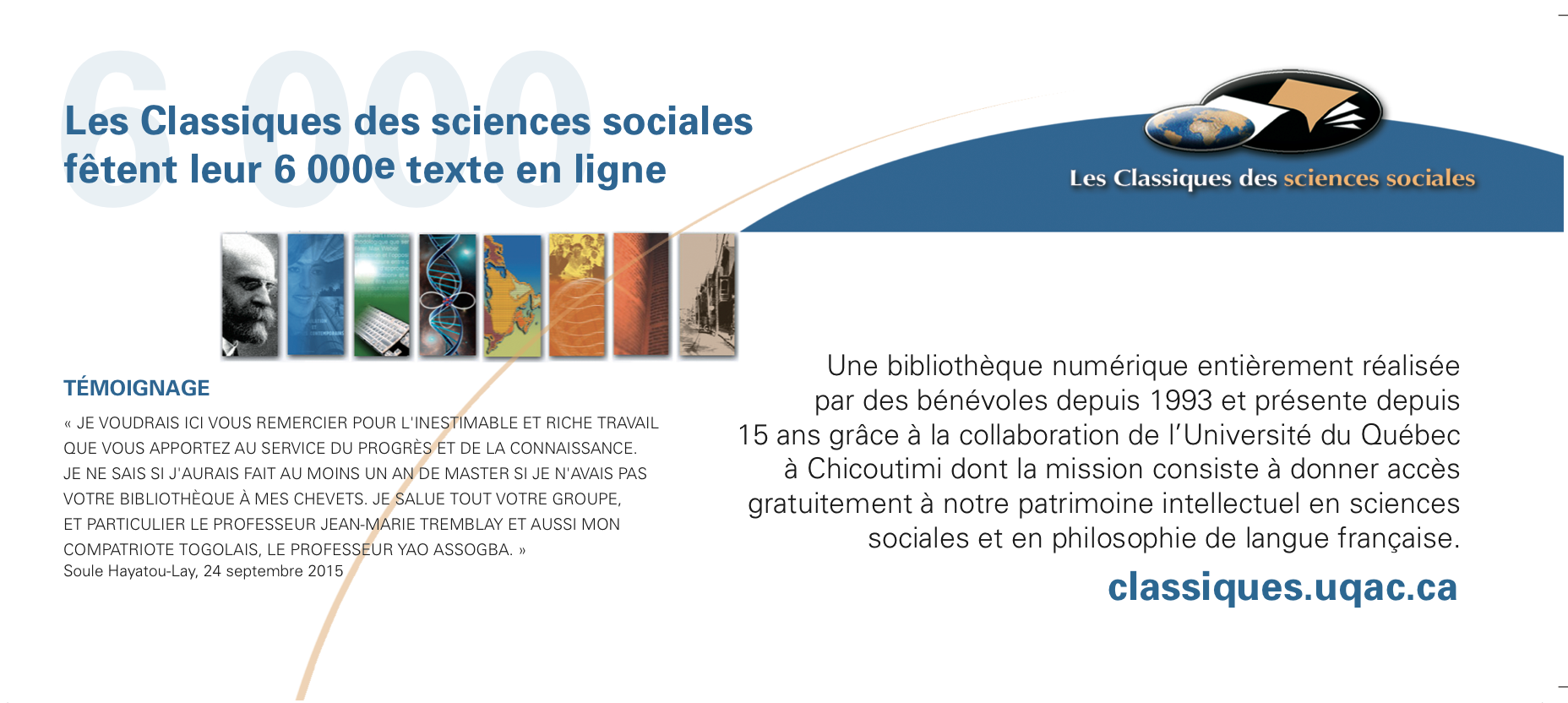 Les Classiques des sciences sociales : existence et statut
1993 : projet pionnier dans la francophonie débuté en Intranet au Cégep de Chicoutimi. 
2000 : accessible sur internet grâce à la coopération avec l’Université du Québec à Chicoutimi (UQAC).
2006 : incorporation en organisme à but non lucratif dont la mission est de donner accès gratuitement aux œuvres en sciences humaines et sociales de langue française.
2014 : organisme de charité.
3
[Speaker Notes: JM
Pour de plus amples informations voir http://classiques.uqac.ca/inter/a-propos.php.]
Aujourd’hui, nous avons 8 collections
Elles regroupent plus de 6100 titres.
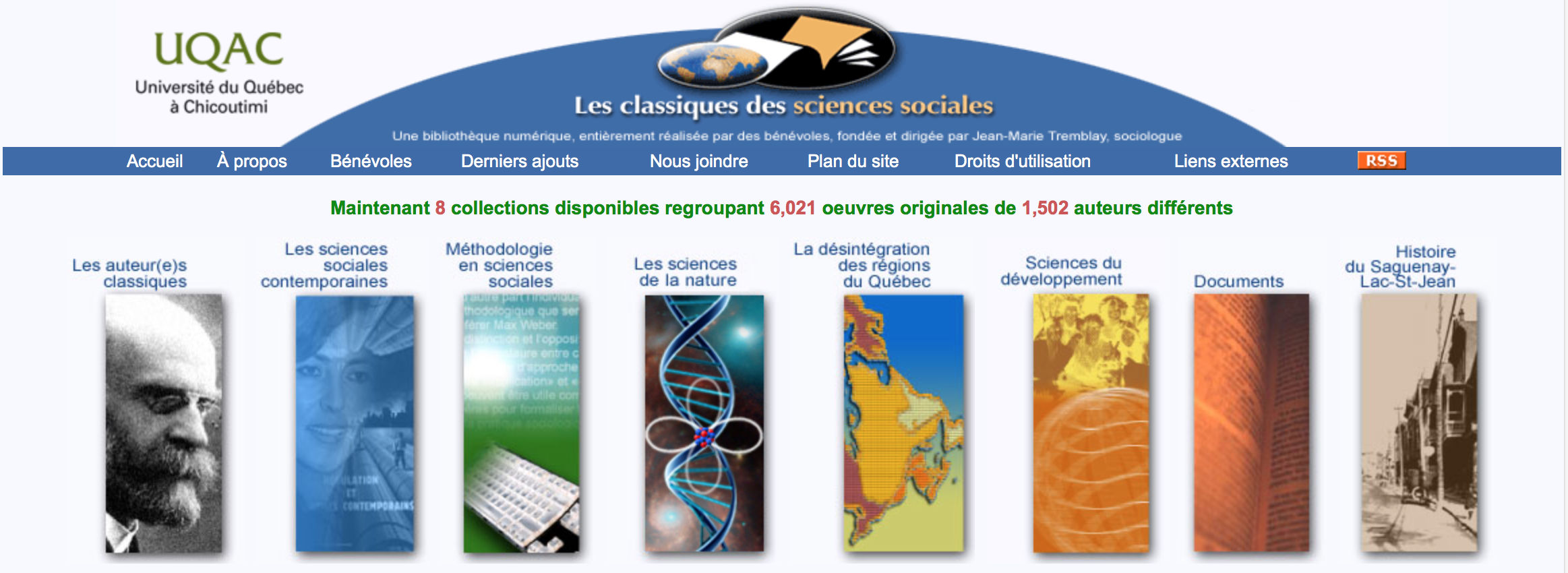 4
[Speaker Notes: JM]
Consultations
Visiteurs uniques

2014
Visiteurs unique : 1 515 288
2006-2014
Moyenne de visiteurs par mois : 139 570
Nombre total de visiteurs : 15 073 271
5
[Speaker Notes: ET]
Consultations
Pages consultées

2014
Pages consultées : 18 099 571
2006-2014
Moyenne de pages consultées/mois : 1 048 978
Moyenne de pages consultées/année : 12 587 737
Total des pages consultées : 113 289 631
6
[Speaker Notes: ET]
Téléchargements
Téléchargements en 2014 : plus de 7 millions
Total de 2006 à 2014 : 35 904 234
Les deux collections les plus téléchargées :
Les Classiques : 
    23 894 271 (2003-2014)
Les contemporains : 
    13 710 001 (2003-2014)
7
[Speaker Notes: JM]
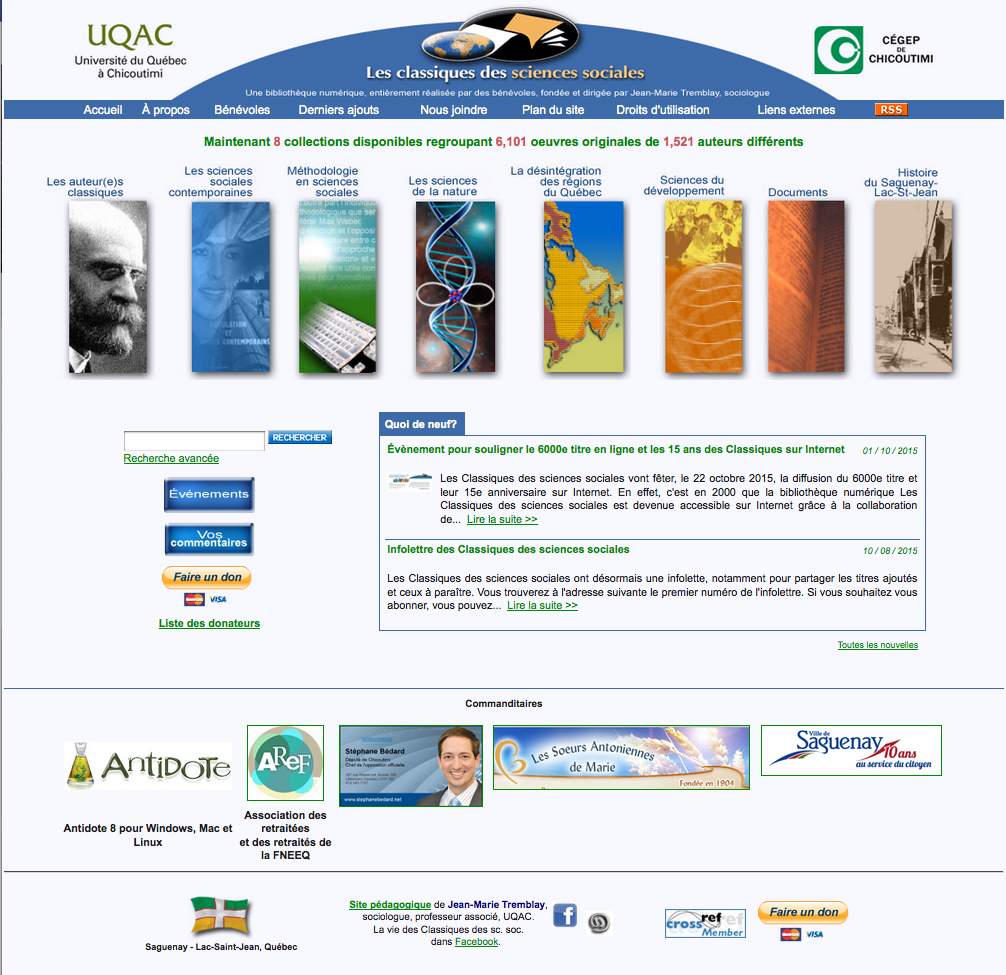 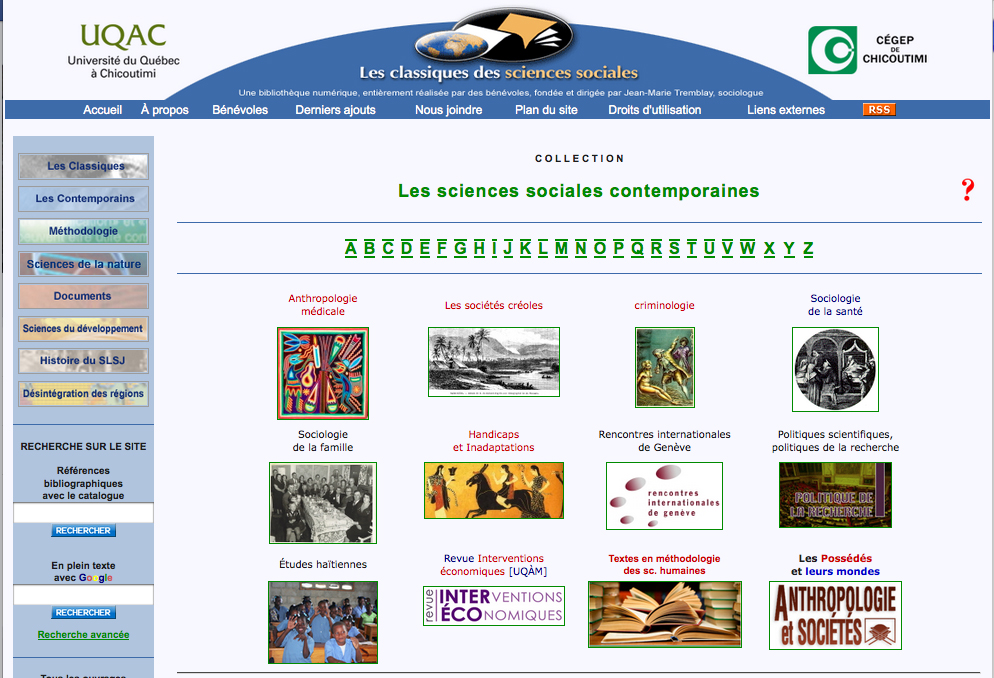 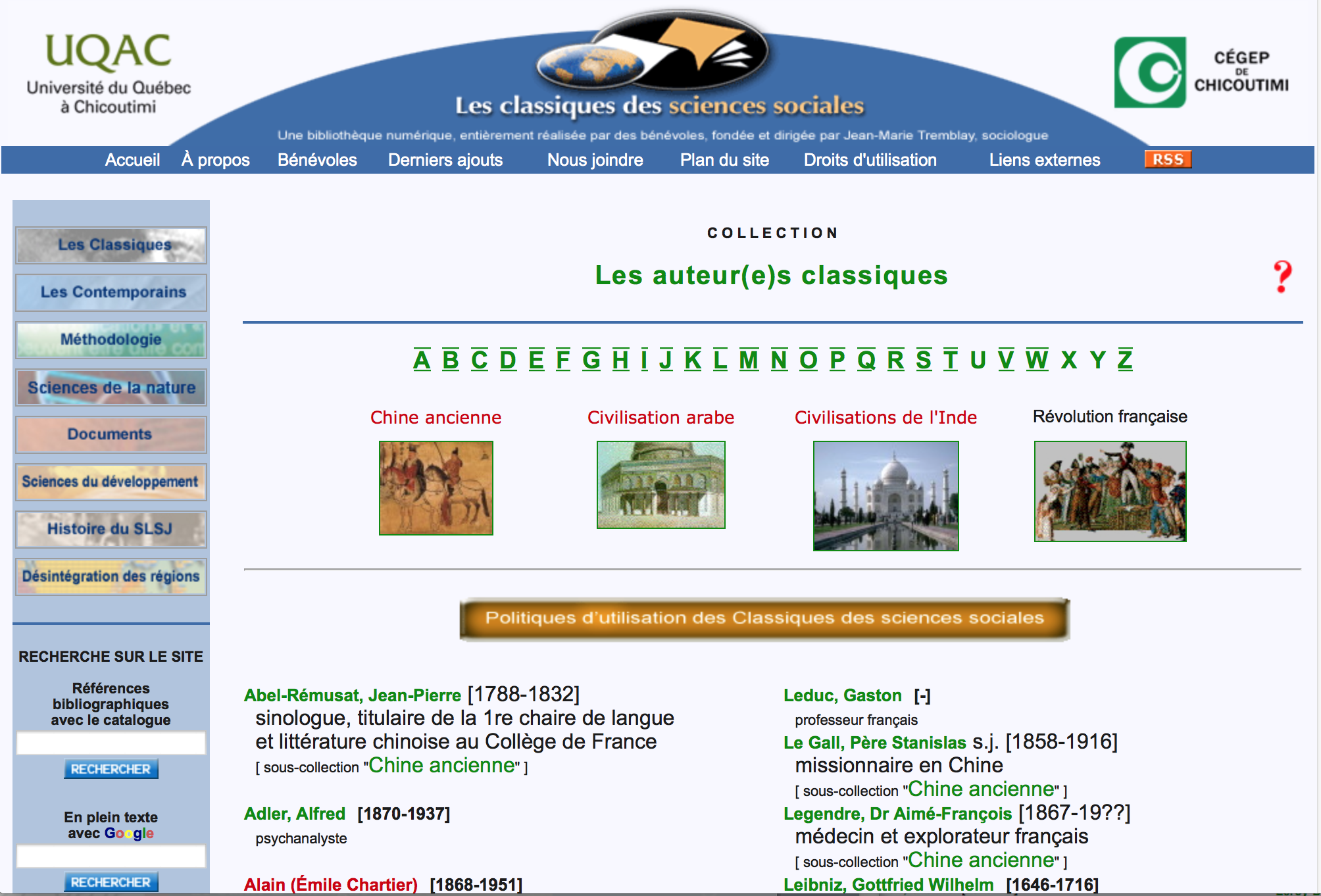